Da lunedì prossimo fino almeno a metà novembre le mie lezioni di lingua neerlandese I si svolgeranno in Aula Magna. 
Per l’assistenza linguistica del martedì verrete divisi in due gruppi da 30. Un gruppo farà lezione dalle 15 alle 16 e l’altro gruppo dalle 16 alle 17. La lettrice farà la stessa lezione ripetuta con i due gruppi. In questo modo non fate quattro ore di fila come la scorsa volta. L’aula sarà la D1. 
Nei giorni 25 ottobre e 8 novembre l’assistente linguistica sarà Elisabeth Braem. Dal 22 novembre in poi avrete Emma Bologna. 
Visto che per adesso la priorità è andare avanti con la grammatica, il seminario della prof.ssa Matilde Soliani sarà spostato al 15 novembre.
Per quanto riguarda la masterclass di Claudia Di Palermo, ho letto i testi che farà tradurre e ci siamo rese conto che potrebbero essere ancora troppo difficili. Quindi l’idea è che voi il 25 ottobre facciate lezione regolarmente con me (13-15) e con Elisabeth (15-17), così andiamo avanti con il programma. In compenso la dott.ssa Di Palermo passerà in Aula Magna all’inizio della mia lezione di martedì 25 e sarà lieta di rispondere alle vostre domande sulla traduzione dal neerlandese.
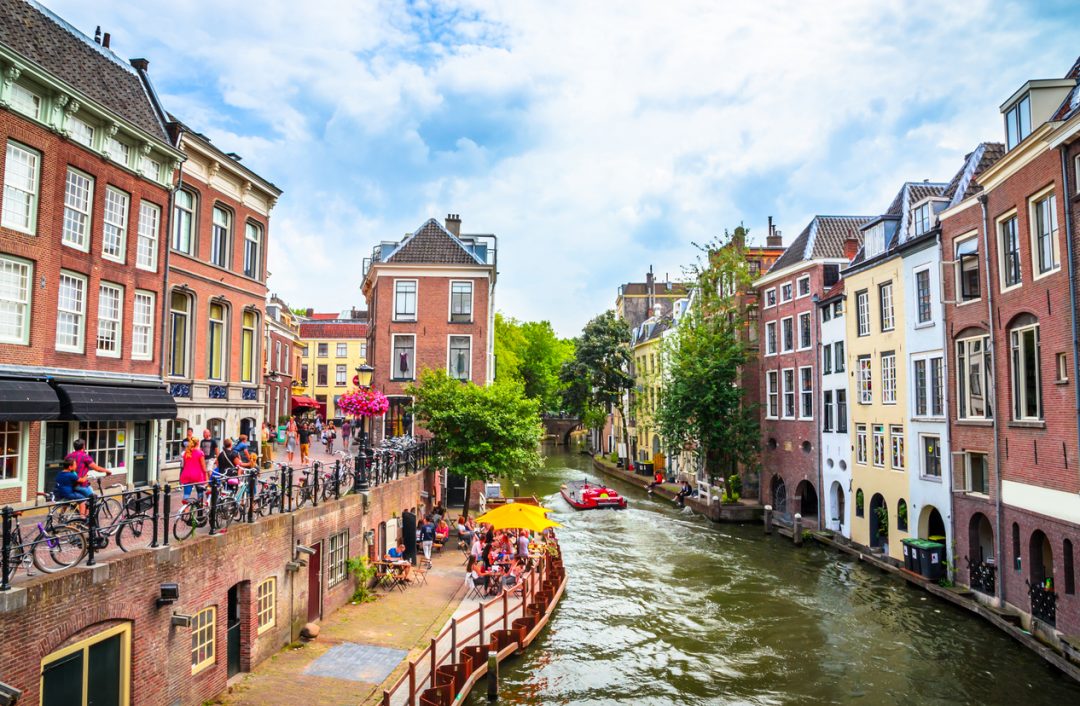 Les 3
24 oktober 2022
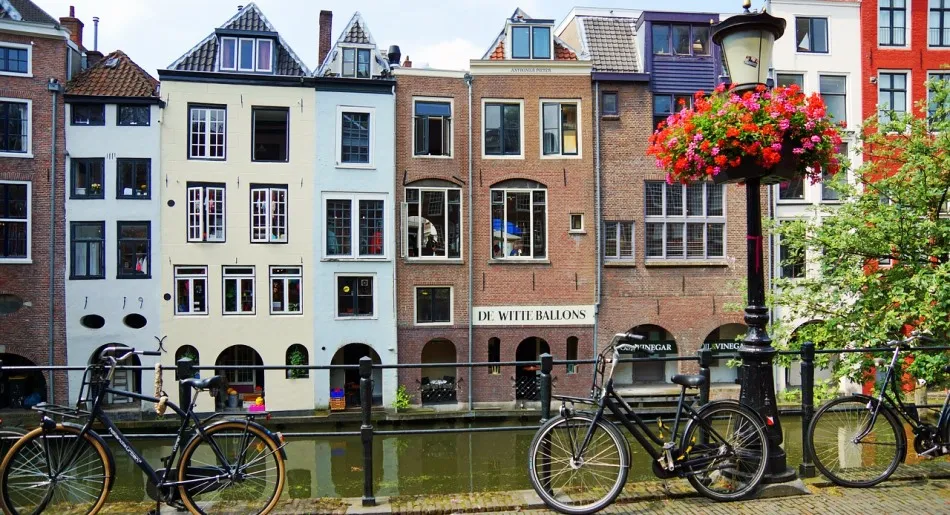 Utrecht is het bruisende (levendig) en kloppende hart van Nederland. De stad is gebouwd rondom de Domtoren.Utrecht heeft schitterende (prachtig, fantastisch) grachten met bijzondere werfkelders vol cafés en terrassen aan het water. Naast de Domtoren telt Utrecht nog honderden andere monumenten, die bijdragen aan een bijzondere atmosfeer in de eeuw enoude universiteitsstad.
De stam van de werkwoorden
LOPEN > LOP > LOOP ---------Ik loop, jij loopt, hij/zij loopt, wij lopen…
MAKEN > MAK > MAAK ------ik maak, jij maakt, hij/zij maakt, wij maken

Perché non si può avere LOP, MAK? 
Perché sono vocali lunghe in sillaba chiusa, quindi si devono scrivere con due segni grafici. 

LO-PEN > LOOP ---- ik loop, jij loopt, hij loopt, wij lopen…
MA-KEN > MAAK --- ik maak, jij maakt, hij maakt, wij maken…
OEFENINGEN MET WERKWOORDEN
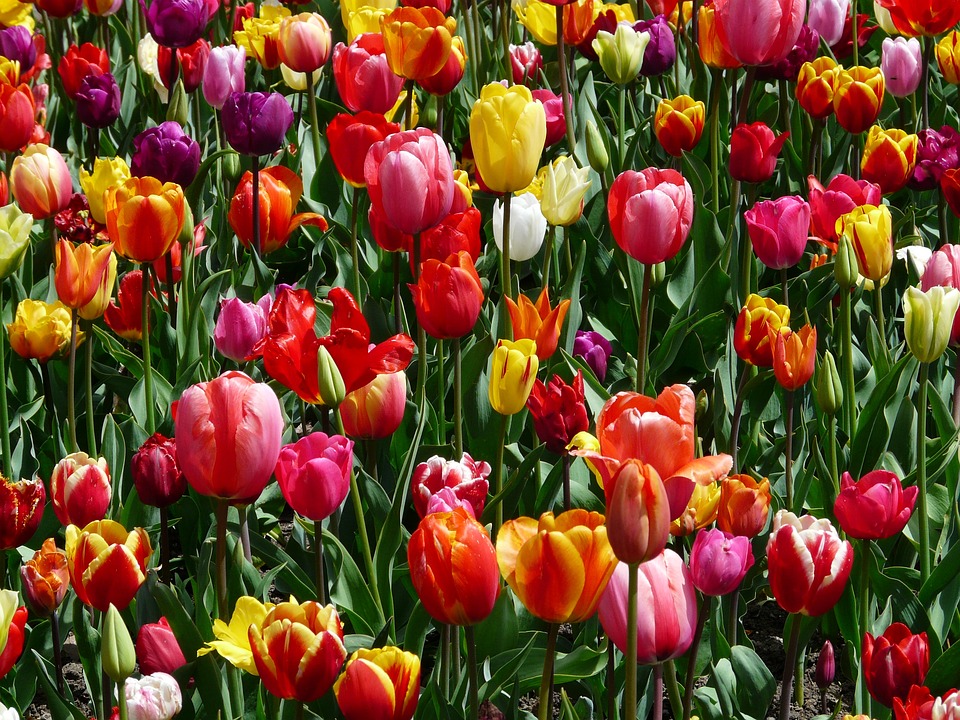 Let op!
Le consonanti Z e V diventano S e F

BELOVEN > BELOOV > BELOOF
GELOVEN > GELOOV > GELOOF
ANCORA VERBI
Alcuni verbi presentano solo la desinenza –n all’infinito

Gaan (andare)
Staan (stare) 
Slaan (picchiare) 
Zien (vedere)
Doen (fare) 

Per trovare la radice si toglie la –n
Ik ga, jij gaat, hij/zij gaat, wij gaan…
Ik sta, jij staat, hij/zij staat, wij staan…
Ik sla…
Ik zie 
Ik doe
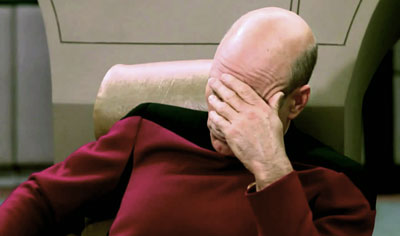 EVEN OEFENENMio padre fa la spesa Voi chiedete tante coseIo vedo il sole Il gatto beve il latte Io compro le mele Io ho una televisione Io scrivo due lettereLa ragazza piange (huilen)
Mijn vader doet boodschappen 
Jullie vragen vele dingen
Ik zie de zon
De kat drinkt melk
Ik koop de appelen
Ik heb een televisie
Schrijven 
Ik schrijf twee brieven
Het meisje huilt
TWEE BELANGRIJKE DINGEN
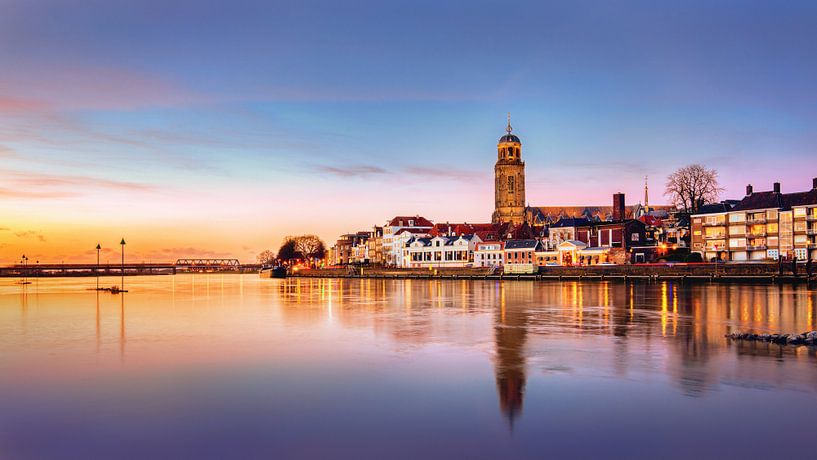 DE MEERVOUD
EN (parole monosillabiche) 

Fiets > fietsen 
Schroef > schroeven
Vracht > vrachten 
Vrouw > vrouwen 
Brief > brieven 
Boek > boeken
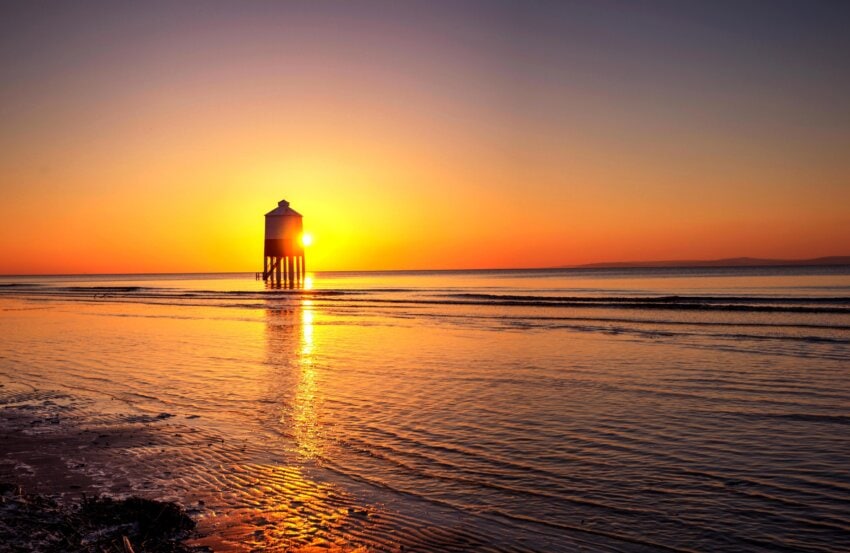 DE MEERVOUD
EN 

Strand > stranden
Raam > ramen
Deur > deuren 
Pak > pakken
LET OP!!!!
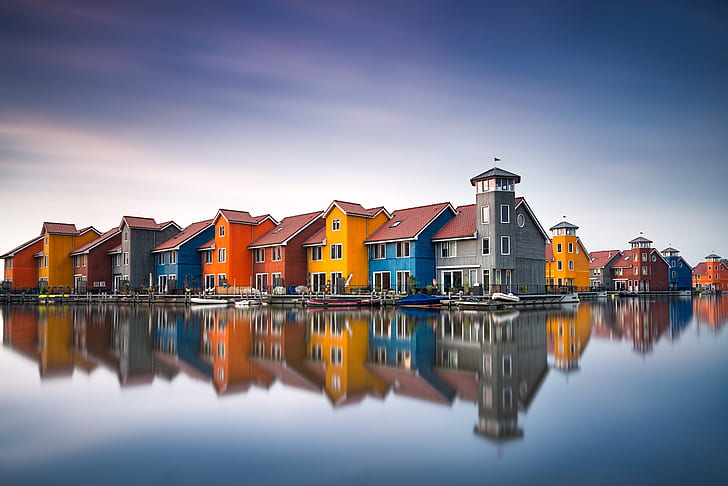 LET OP!
Le parole che terminano con –F o –S si sonorizzano al plurale e mettono –V e -Z


DIEF (ladro) > DIEVEN 
PRIJS (premio) > PRIJZEN 
SLAAF (schiavo) > SLAVEN 
GRAAF (conte) > GRAVEN 
FOTOGRAAF > FOTOGRAFEN
FILOSOOF > FILOSOFEN
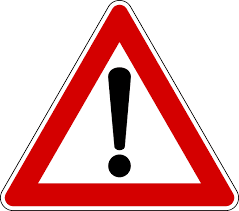 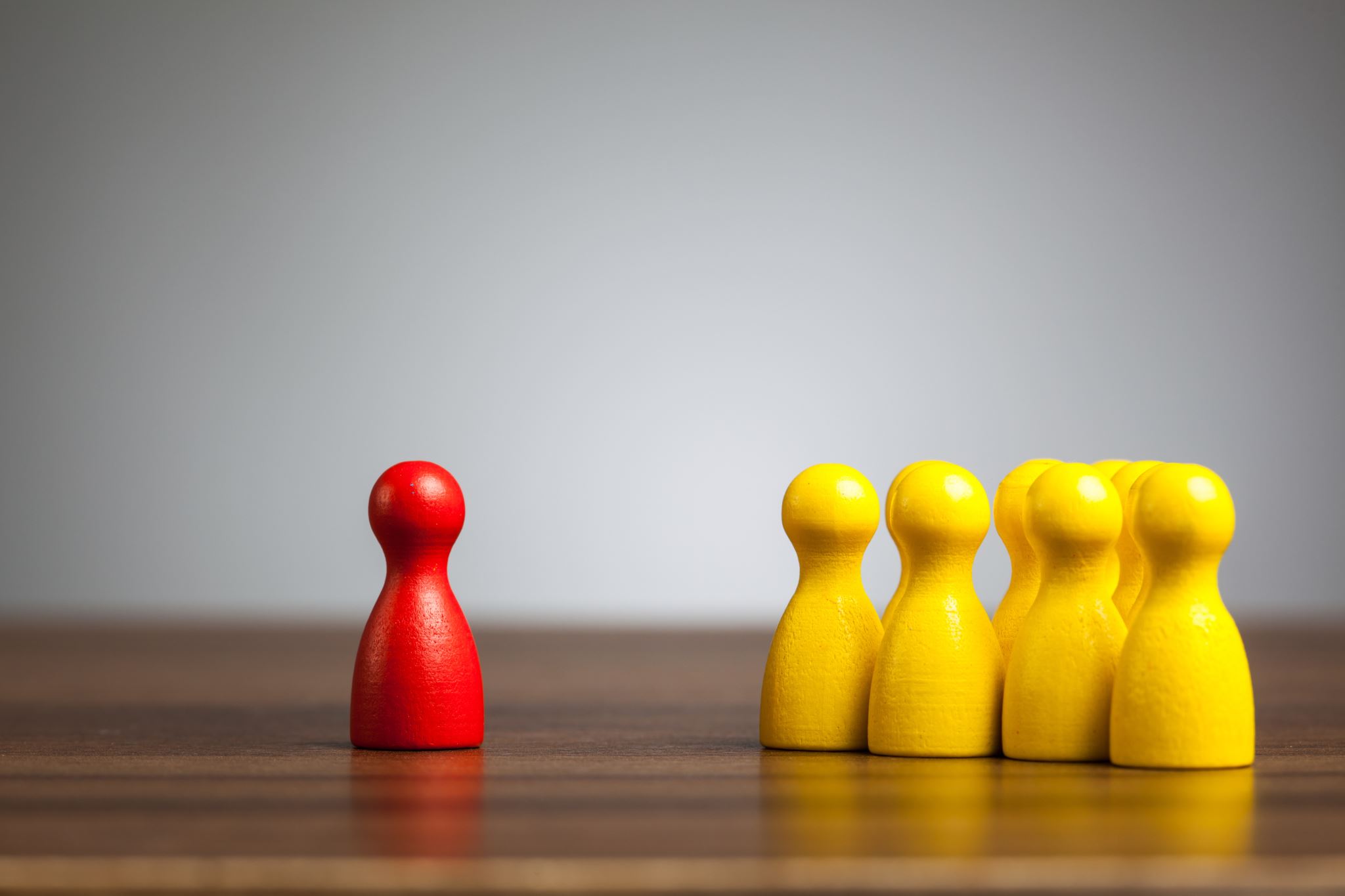 UITZONDERINGENZoon > zoons/zonen (figli) Oom > ooms (zii) Broer > broers (Fratelli)
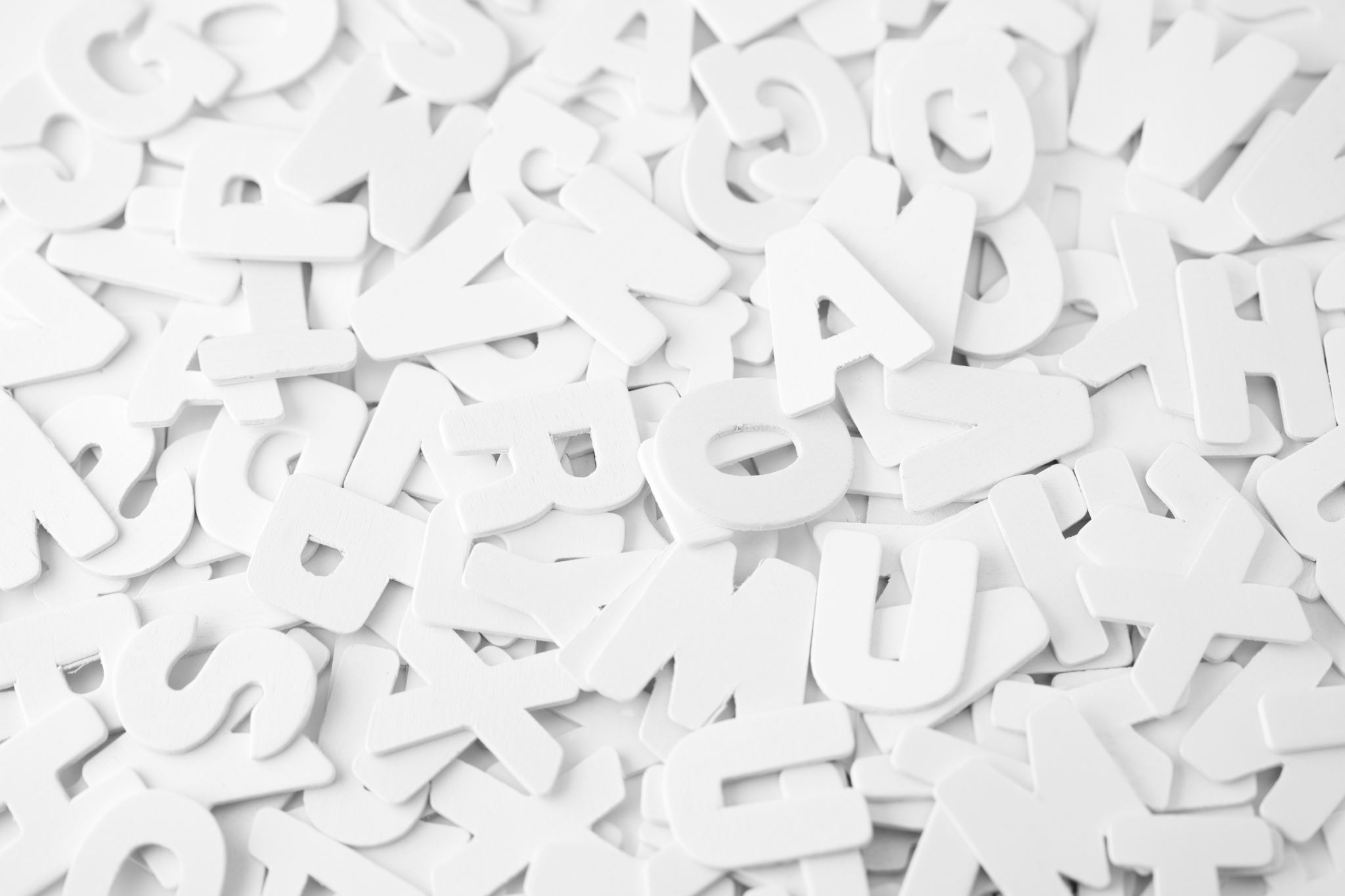 WOORDEN MET –IE
Per le parole con l’accento sull’ultima sillaba, si aggiunge la desinenza – ËN 

KNIE (ginocchio) > KNIEËN 
THEORIE > THEORIEËN 
THERAPIE > THERAPIEËN 
KOLONIE > KOLONIËN 
BACTERIE > BACTERIEËN
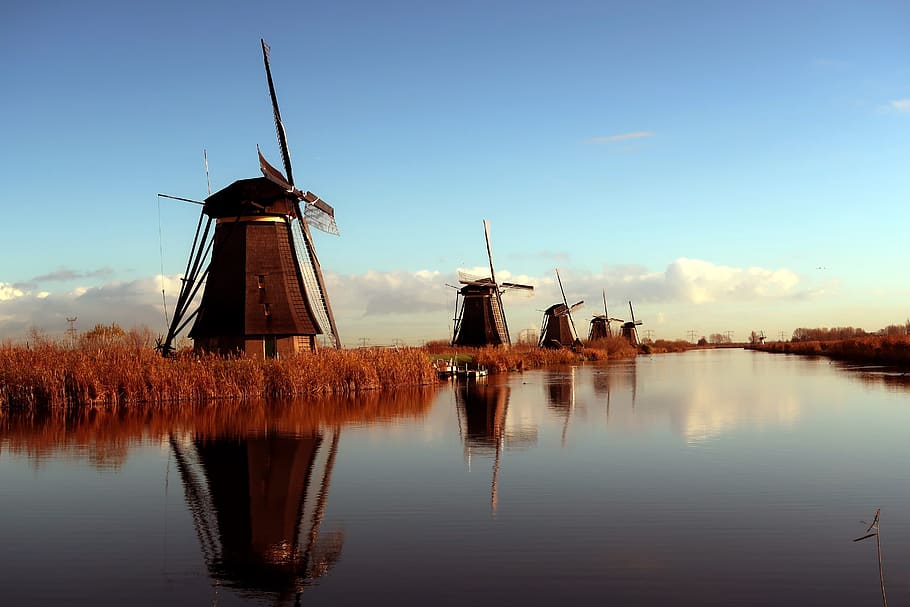 MEERVOUD MET -S
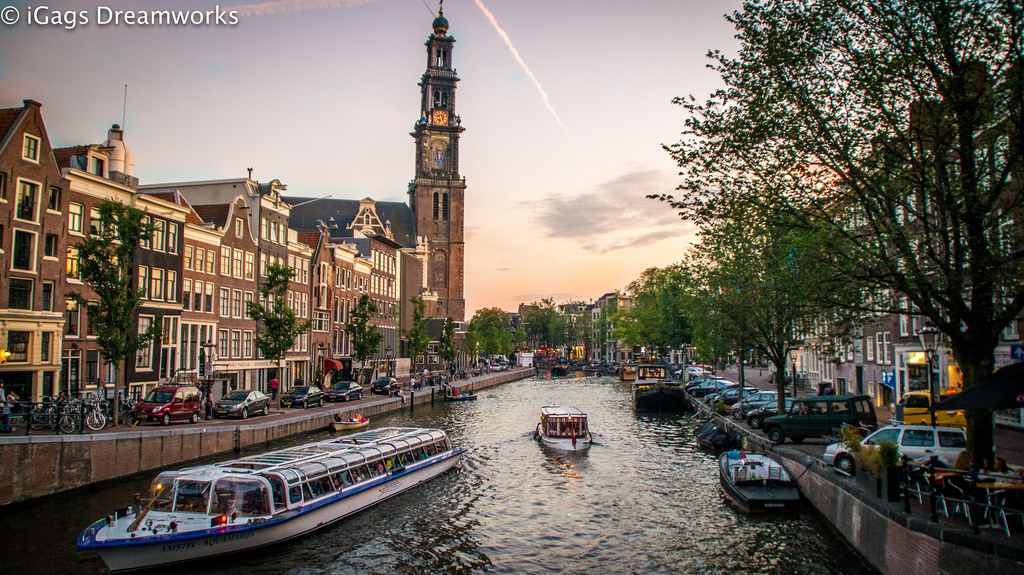 Parole che terminano con  –e
Ziekte > ziektes
Horloge > horloges
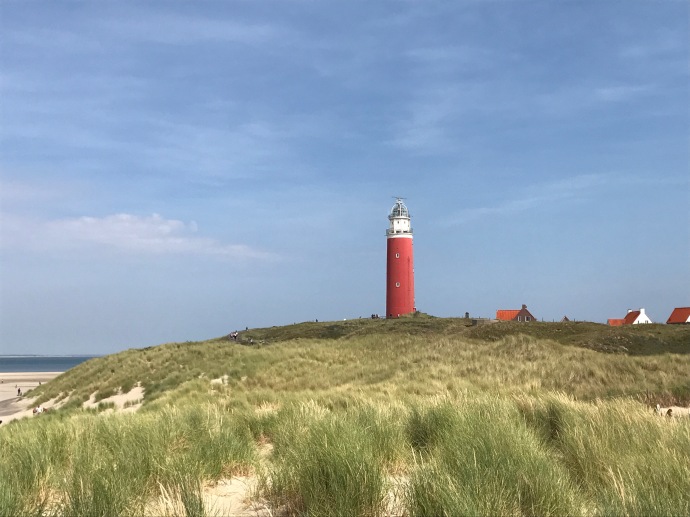 - El, - em, -en, -erTafels (tavoli)Bezems (scope) Jongens (ragazzi) Vissers (pescatori)
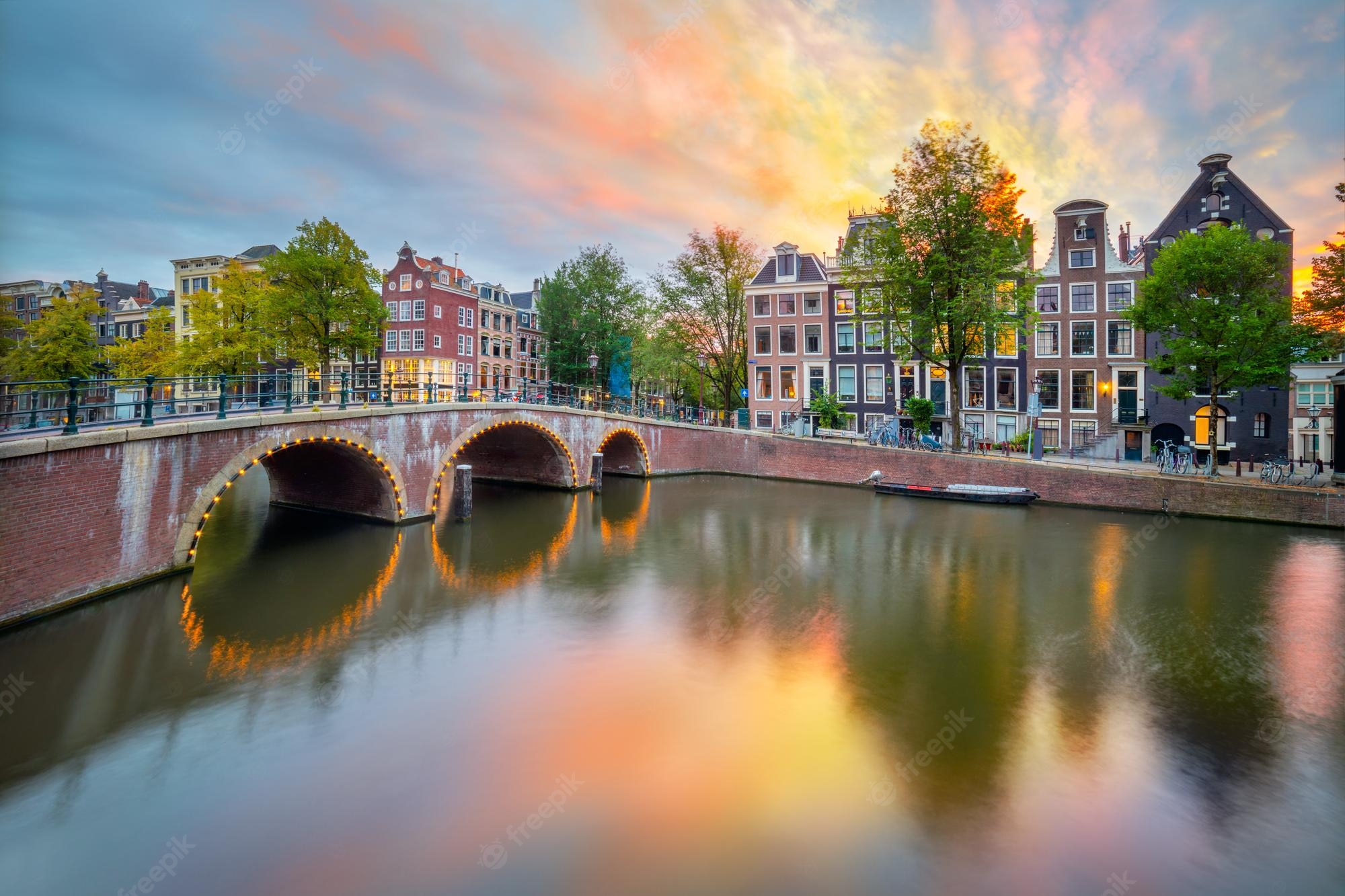 Parole che terminano con -a, i, o, u, y (prestiti da altre lingue)  oma’s baby’s radio’s paraplu’s lobby’s
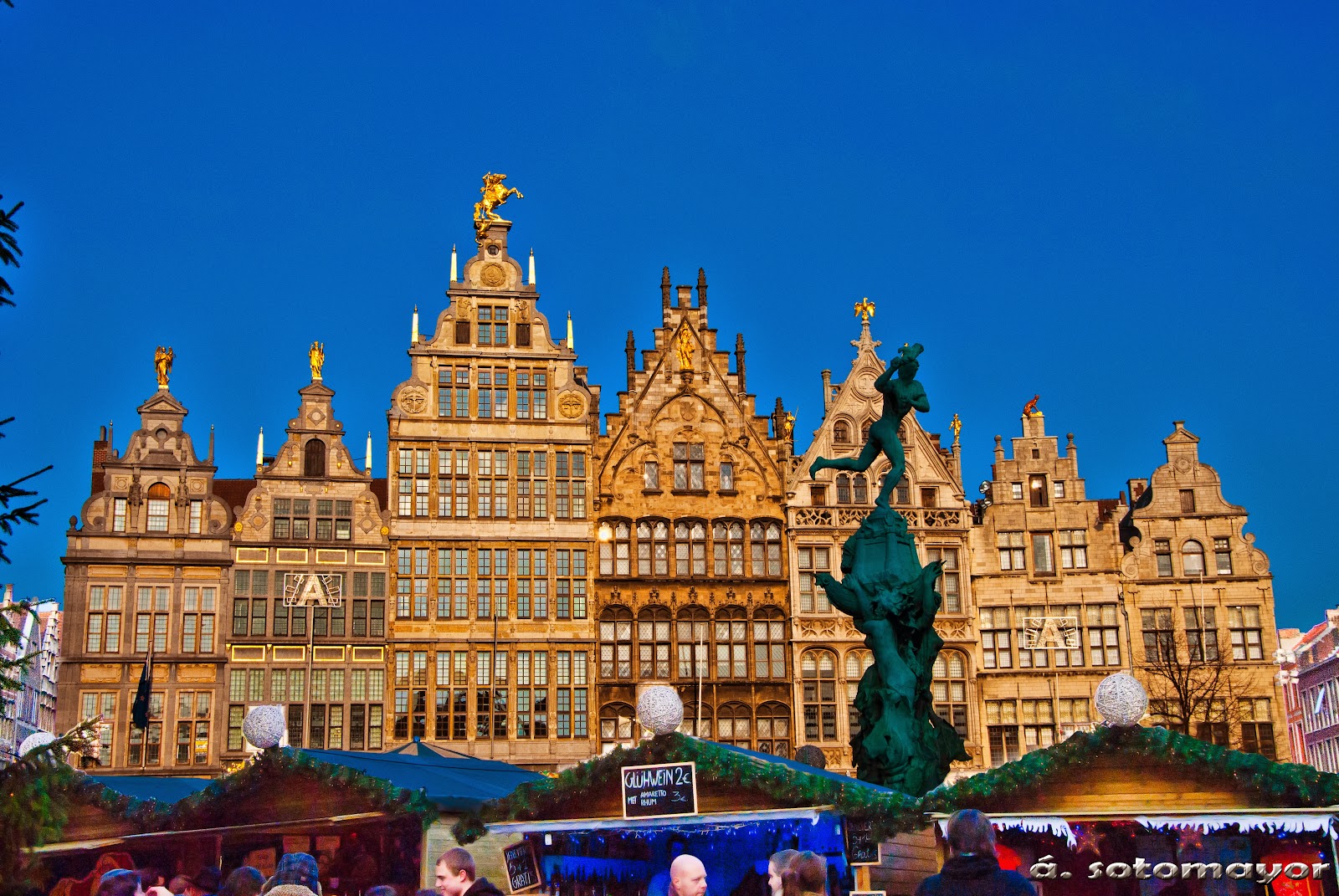 Prestiti (quasi tutti con –s)ExpertsFilmsIngenieursAmbassadeursPassagiers
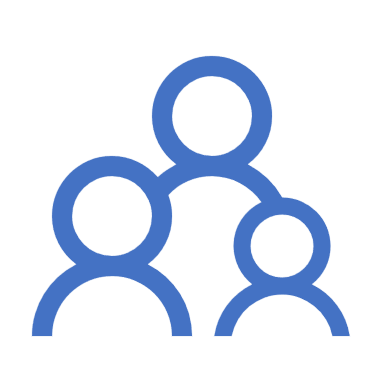 www.wooclap.com/SPLKBP
OEFENINGEN MET DE SYLLABEN
RICAPITOLANDO
PLURALE

Sostantivi con –a, -i, -o, -u, -y -------- ‘s (oma’s, baby’s, hobby’s) 
Sostantivi con –e, -é, el, em, en, er ------ s (cafés, lepels, computers, drankjes, regels) 
Tutto il resto (tranne alcune eccezioni) ------ EN 


Le sillabe aperte hanno vocali lunghe (AA, OO, UU) 
Le sillabe chiuse hanno vocali brevi
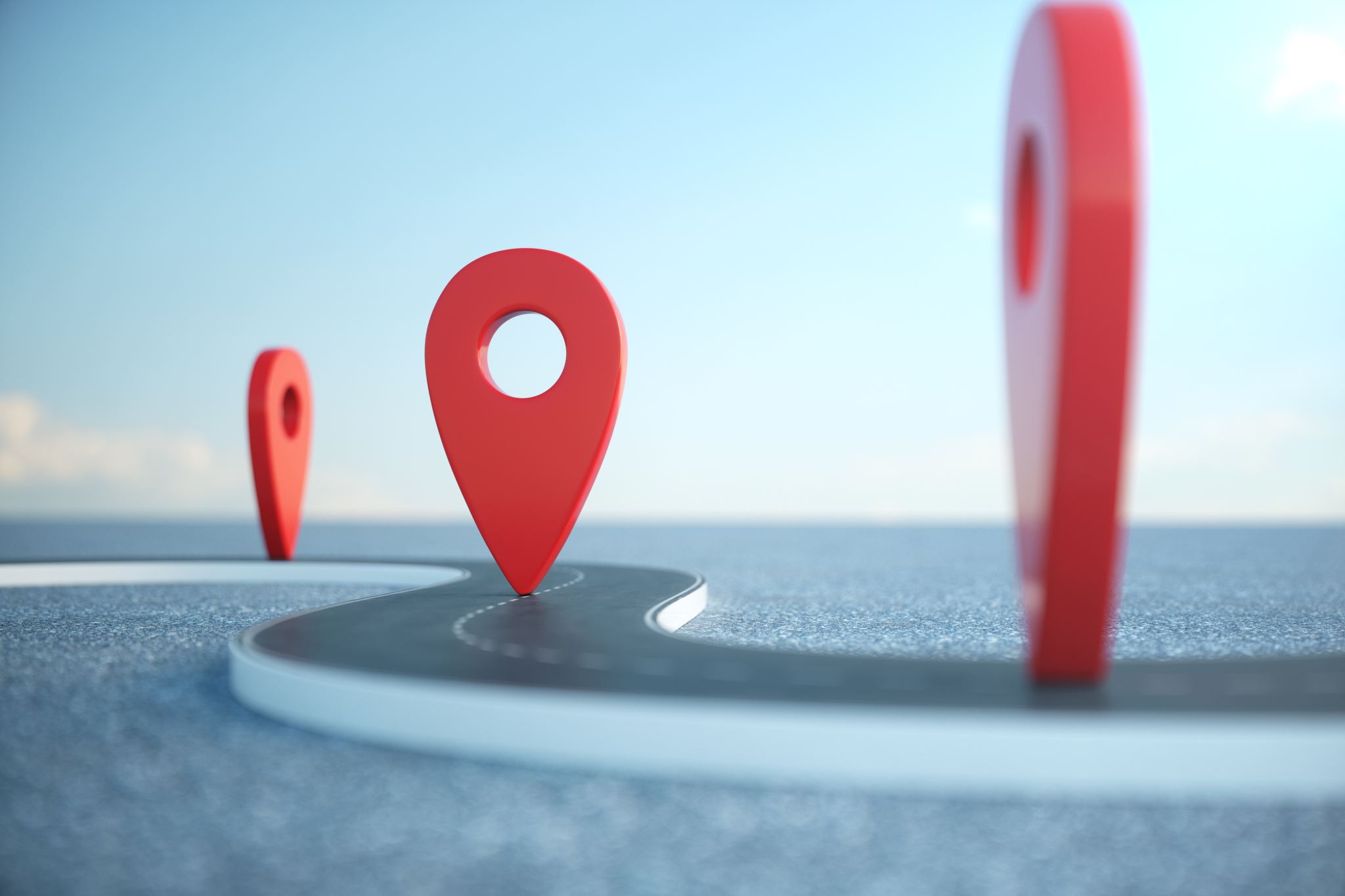 www.wooclap.com/UUUQYL